Metsäteollisuuden tuotanto ja vienti 2024
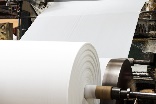 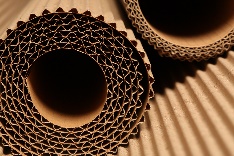 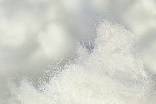 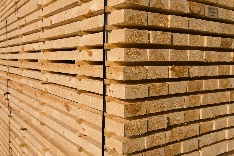 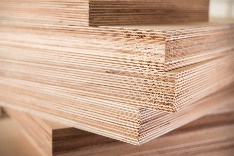 * Tuotantomäärä on osittain arvioitu
Sahatavaran vientiluku sis. saha- ja höylätavaran viennin
LÄHDE: Metsäteollisuus ry ja Tulli
1
Metsäteollisuuden vienti
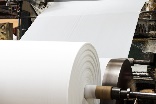 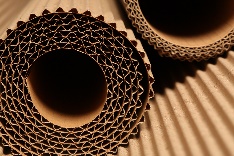 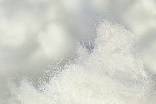 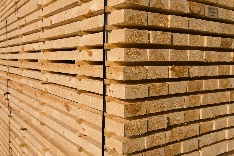 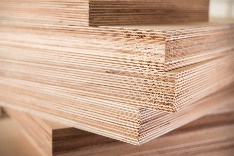 LÄHDE: Tulli
2
Metsäteollisuuden vienti
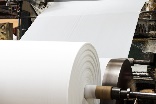 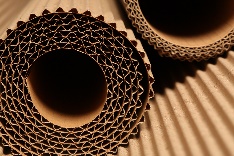 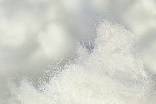 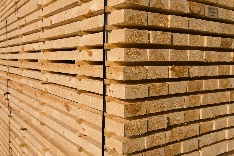 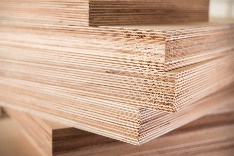 LÄHDE: Tulli
3